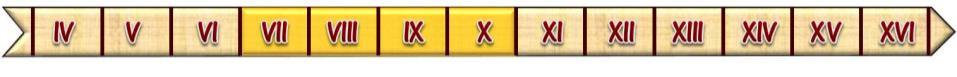 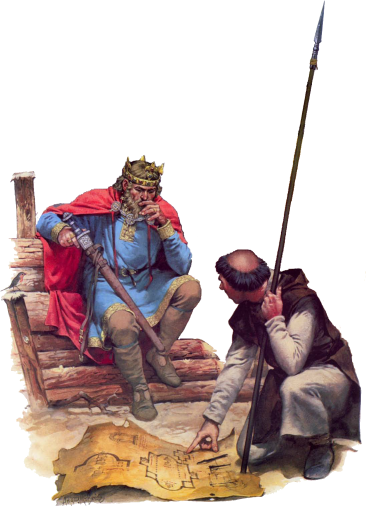 РОЖДЕНИЕ ФЕОДАЛЬНОЙ ЕВРОПЫ
Образовательная система «Школа 2100». 
Данилов Д.Д. и др. Всеобщая история. 6 класс. История Средних веков. § 2 
Автор презентации: Казаринова Н.В. (учитель, г. Йошкар-Ола)
© ООО «Баласс», 2013
[Speaker Notes: Рисунок – журнал Новый солдат № 162  Король Артур и англо-саксонские войны]
ОПРЕДЕЛЯЕМ ПРОБЛЕМУ
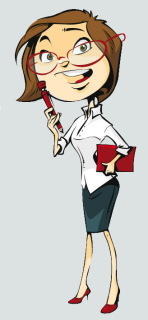 Справочные сведения
 Когда по средневековым дорогам проезжали на лошадях знатные рыцари, крестьяне падали на колени и кричали: «Слава господину нашему!»
Представь, что по дороге едет дорогая машина явно очень богатого человека или кортеж машин с «мигалками», сопровождающий высокопоставлен-ного чиновника. Как ты будешь себя вести?
Сравни исторические факты. Какое наблюдается противоречие?
ОПРЕДЕЛЯЕМ ПРОБЛЕМУ
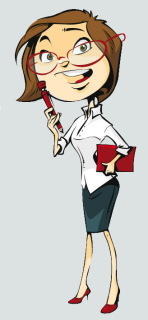 ВАША ФОРМУЛИРОВКА ПРОБЛЕМЫ МОЖЕТ НЕ СОВПАДАТЬ С АВТОРСКОЙ. ПОЖАЛУЙСТА, ВЫБЕРИТЕ В КЛАССЕ ТУ ФОРМУЛИРОВКУ, КОТОРАЯ ВАМ НАИБОЛЕЕ ИНТЕРЕСНА!
ПОЧЕМУ В СРЕДНЕВЕКОВОМ ОБЩЕСТВЕ ЛЮДИ БЫЛИ НЕРАВНЫ МЕЖДУ СОБОЙ?
[Speaker Notes: Анимация поставлена на щелчок. Вопрос исчезает, возникает авторская формулировка проблемной ситуации]
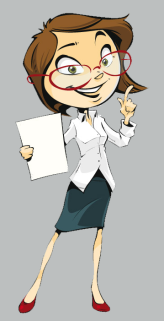 ВСПОМИНАЕМ ТО, ЧТО ЗНАЕМ
Необходимый уровень. При помощи цифр укажи признаки первобытности (1) и цивилизации (2).
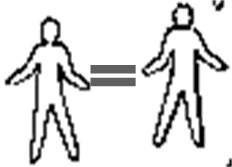 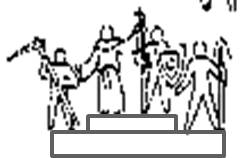 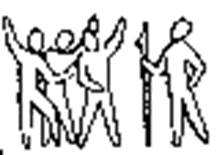 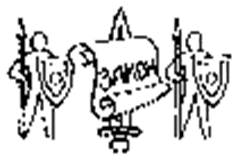 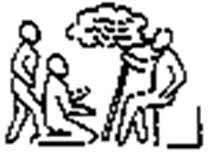 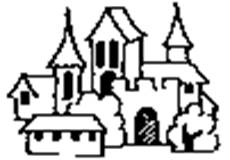 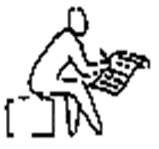 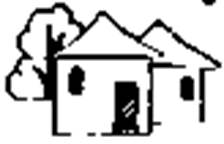 [Speaker Notes: Для выполнения задания необходимо воспользоваться встроенными средствами Microsoft  PPT в режиме просмотра (инструмент «ПЕРО»)]
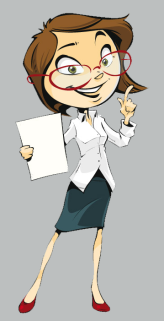 ВСПОМИНАЕМ ТО, ЧТО ЗНАЕМ
Необходимый уровень. Укажи названия четырёх сфер жизни общества.
Средневековое общество
[Speaker Notes: Для выполнения задания необходимо воспользоваться встроенными средствами Microsoft  PPT в режиме просмотра (инструмент «ПЕРО»)]
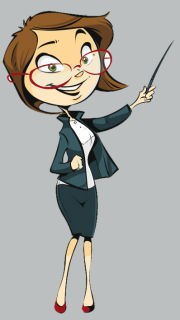 ОТКРЫВАЕМ НОВЫЕ ЗНАНИЯ
1. «Нет человека без господина!»
2. «Клянусь служить тебе!»
3. Работники и господа
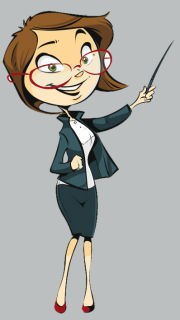 «НЕТ ЧЕЛОВЕКА БЕЗ ГОСПОДИНА!»
Повышенный уровень. На основе текста на       с. 41-42 определи, как свободные люди превращались в зависимых крестьян, и заполни схему.
[Speaker Notes: Выполнение задания в режиме просмотра осуществляется при помощи встроенных средств Microsoft PPT]
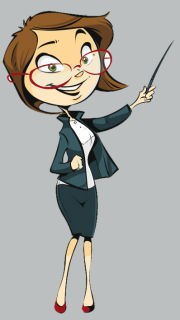 «НЕТ ЧЕЛОВЕКА БЕЗ ГОСПОДИНА!»
Необходимый уровень. Дополни схему на слайде названиями сословий.
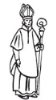 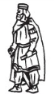 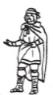 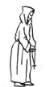 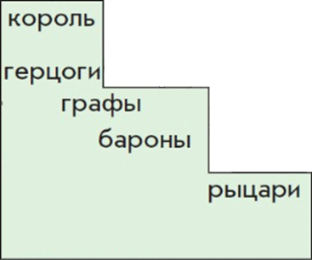 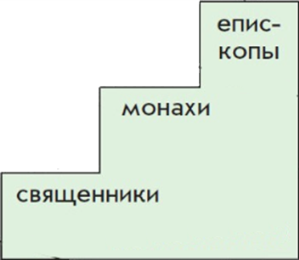 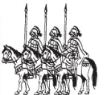 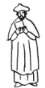 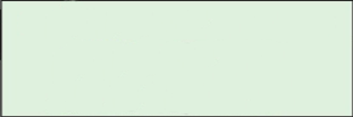 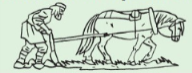 [Speaker Notes: Выполнение задания в режиме просмотра осуществляется при помощи встроенных средств Microsoft PPT]
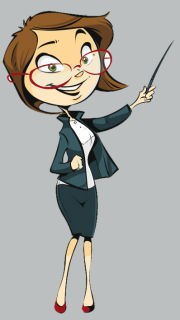 «НЕТ ЧЕЛОВЕКА БЕЗ ГОСПОДИНА!»
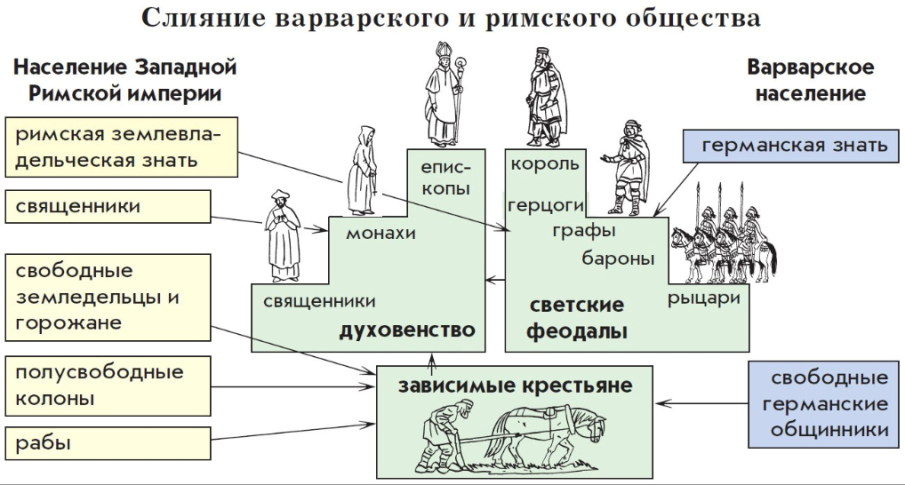 Из каких групп населения в Средние века сложились слои землевладельцев и зависимых крестьян?
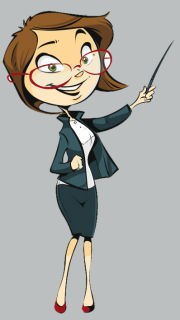 «КЛЯНУСЬ СЛУЖИТЬ ТЕБЕ!»
Повышенный уровень. Составь и запиши определения.
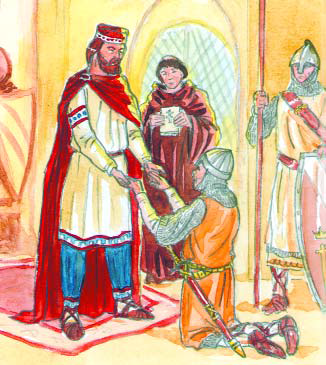 Феодал – ____________
____________________
____________________ 
Сеньор – _____________
____________________
____________________
Вассал - _____________
____________________
____________________
[Speaker Notes: Выполнение задания в режиме просмотра осуществляется при помощи встроенных средств Microsoft PPT]
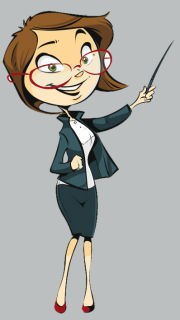 «КЛЯНУСЬ СЛУЖИТЬ ТЕБЕ!»
Повышенный уровень. Укажи права и обязанности сеньоров и вассалов.
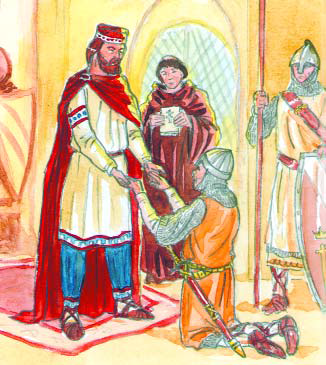 [Speaker Notes: Выполнение задания в режиме просмотра осуществляется при помощи встроенных средств Microsoft PPT]
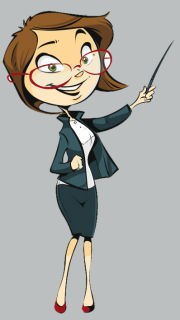 «КЛЯНУСЬ СЛУЖИТЬ ТЕБЕ!»
Повышенный уровень. Чем, на твой взгляд, хороши и чем плохи феодальные отношения
сеньоров и вассалов?
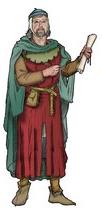 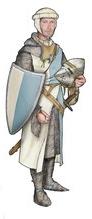 [Speaker Notes: Адрес рисунка http://www.infbez.net/images/stories/rizar/rizar%20(20).jpg]
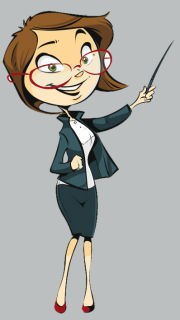 РАБОТНИКИ И ГОСПОДА
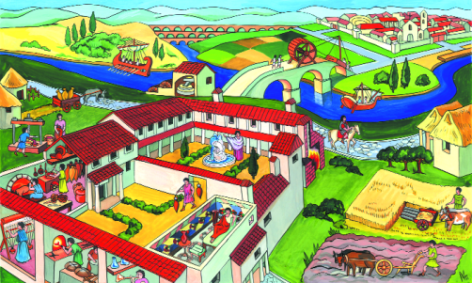 Вилла знатного римлянина IV века
Сравни с римской виллой (с. 22): какие произошли изменения?
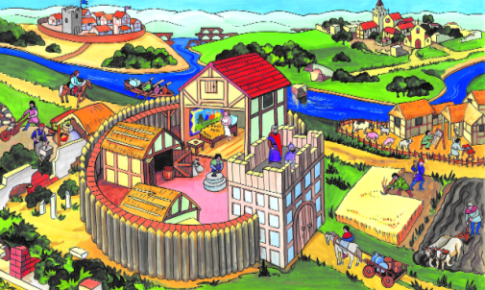 Феодальное владение рыцаря IX века
[Speaker Notes: Анимация поставлена на щелчок. Происходит выцветание задания и появление рисунков со страниц 22 и 46]
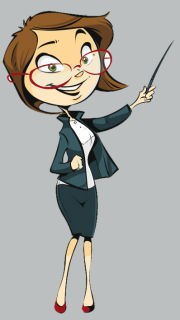 РАБОТНИКИ И ГОСПОДА
Необходимый уровень. Подпиши части рисунка.
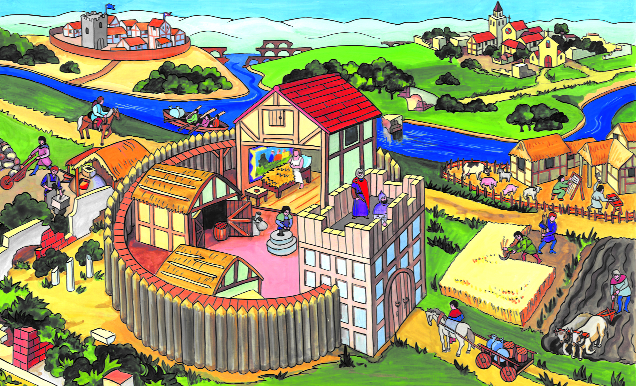 [Speaker Notes: Выполнение задания в режиме просмотра возможно при использовании встроенных средств Microsoft PPT (инструмент «ПЕРО»)]
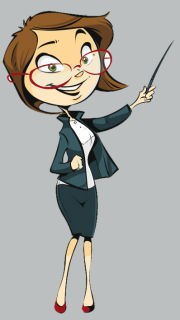 РАБОТНИКИ И ГОСПОДА
Повышенный уровень. Докажи, что феодальное поместье живёт в условиях самообеспечения.
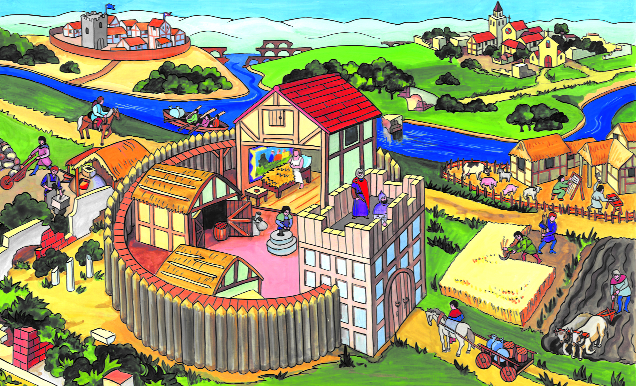 [Speaker Notes: Выполнение задания в режиме просмотра возможно при использовании встроенных средств Microsoft PPT (инструмент «ПЕРО»)]
ОТКРЫВАЕМ НОВЫЕ ЗНАНИЯ
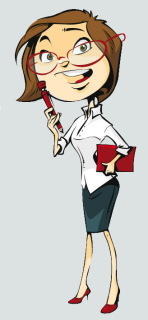 В ЗАПАДНОЙ ЕВРОПЕ МЕЖДУ ЛЮДЬМИ СЛОЖИЛИСЬ ФЕОДАЛЬНЫЕ ОТНОШЕНИЯ
ПРИМЕНЯЕМ НОВЫЕ ЗНАНИЯ
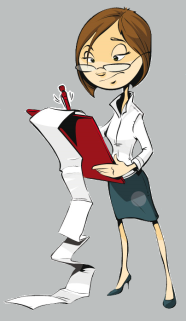 Повышенный уровень. Заполни схему, указав изменения, произошедшие во всех сферах жизни общества.
[Speaker Notes: Для выполнения задания необходимо воспользоваться встроенными средствами Microsoft  PPT в режиме просмотра (инструмент «ПЕРО»)]
ПРИМЕНЯЕМ НОВЫЕ ЗНАНИЯ
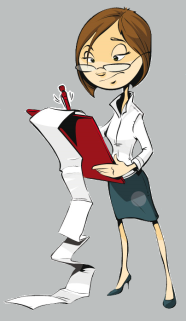 Необходимый уровень. По тексту параграфа попробуй составить определение понятия «феодальные отношения».
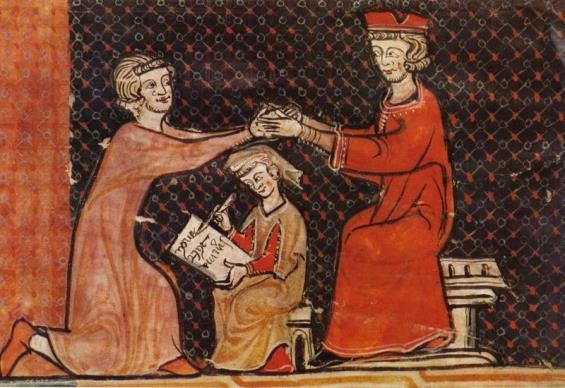 [Speaker Notes: Адрес рисунка http://upload.wikimedia.org/wikipedia/commons/thumb/e/e5/Hommage_au_Moyen_Age_-_miniature.jpg/800px-Hommage_au_Moyen_Age_-_miniature.jpg]
ПРИМЕНЯЕМ НОВЫЕ ЗНАНИЯ
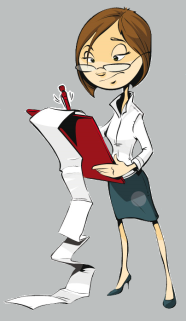 Необходимый уровень. С помощью стрелок соедини понятия с их определениями.
Повышенный уровень. Впиши в первую колонку недостающие понятия.
[Speaker Notes: Анимация поставлена на щелчок. Происходит выцветание задания и появление таблицы. Заполнение таблицы в режиме просмотра происходит при использовании встроенных средств Microsoft PPT]